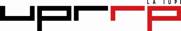 Deanship of External Funds
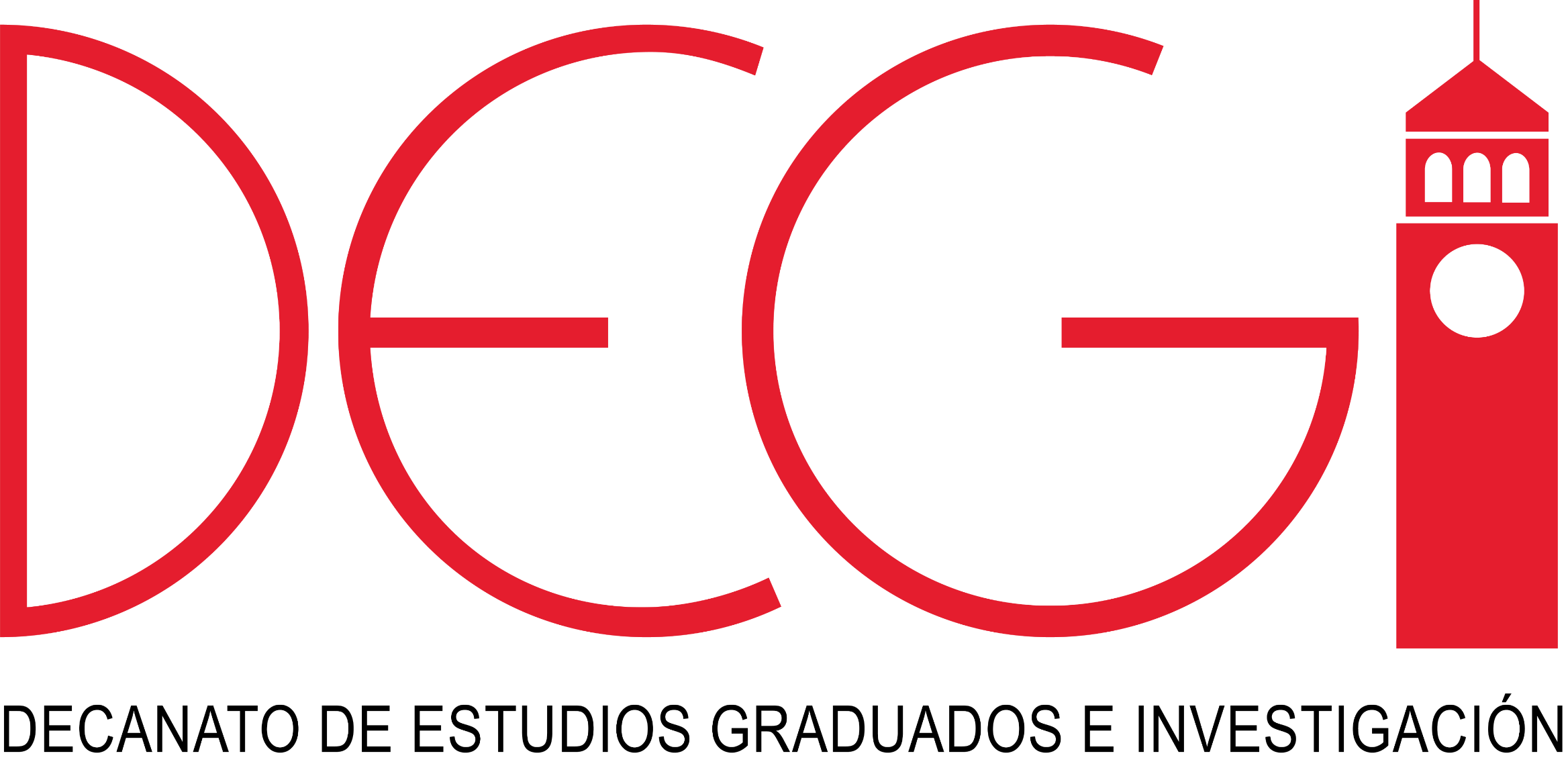 Ana M. Feliciano
Assistant Dean of External Funds
Pre-Award Division:  Proposal Data
**as of 12/12/24 we still have 35 proposals waiting response.
Post Award Division-Fiscal Statistics
Total funds under management as of 6/30/24: $132,739,313.80
*HEERF FUNDS AWARDED FY 21 AND FY 22
Post Award Division-Fiscal Statistics
Post Award Division-Fiscal Statistics